Priority areas for the service
Defined workstreams / projects / programmes for 24-25
Trust Strategic Objective
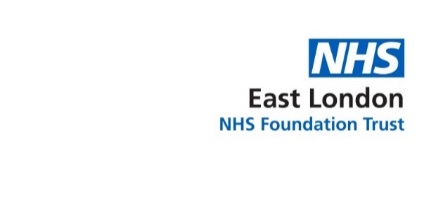 ICS and local providers to ensure maximum usage of the right estate in the right locations, supported by Hubs measured against local needs assessment
Implementation of clinical strategy
Learning from the pandemic and offering more digital access initiatives
Establishment of digital champions/expert user network to offer training and support
Delivery of recruitment and retention strategy group action plan
Support active modes of travel to sites and improve access for disabled and physically impaired users
Place-based care with enhanced staff and patient experience
Improved Population Health
Demand and capacity modelling to identify future need
Improving intelligence on utilization of estate e.g. room sensors and room booking system 
To develop a property database, FM system and building management system
New Ways of Working Programme across estate to embed agile working principles
Better timetabled use of space, potentially moving towards a 7 day and extended hours service
Identify of synergies around disposal, intensification and development potential with ICS partners
Quantification of future workspace requirements reflecting operational variances and service need
Prioritisation of properties with high/significant risk BLM and reduction of BLM
Annual PAM improvements and Annual Place improvements
Delivering value for money
Improved Experience of Care
Estates
2024/25 Annual Plan Priorities
Improved Staff Experience
Implement Green Plan and integration into anchor institution agenda and collaboration with ICS
Develop climate change adaptation plan and implement measures
Heat decarbonisation plan – audit all sites for retrofit energy generation and rewilding potential
Capital Programmers and investment decisions take full account of sustainability
Routine consideration of net zero principles in upgrades and maintenance programmes
Improve the sustainability of our estate and healthcare provision
Further analysis of major projects to support the proposed strategy for services
Develop masterplan for Key Inpatient Facility at Bedfordshire Health Village
Work with the ICB and other key local healthcare providers including Bedfordshire Hospitals NHS Trust, NHSPS, the Local Planning Authorities to determine the potential and scale of opportunities for new enhanced inpatient facilities
Monitoring and input into the design of Community Hubs to realise opportunities for consolidation and co-location of Trust Community Mental Health services, where appropriate
Analysed option for Key Work Housing on ELFT sites across the OPE
Prioritisation of major investment schemes
Improved Value
*Please note: this is not the final 2024/25 Estates annual plan and is subject to further amendments. The identified priorities above are based on the ELFT Estate Environmental Strategy implementation update